合体漢字クイズ
小学校で習う漢字のパーツを並び替えて
合体漢字を完成させましょう。
１
組み合わせてできる漢字を答えよう
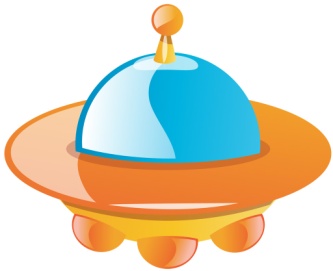 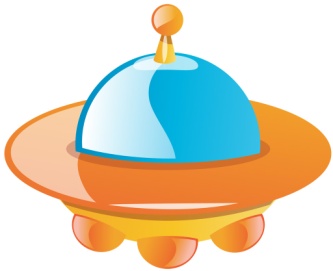 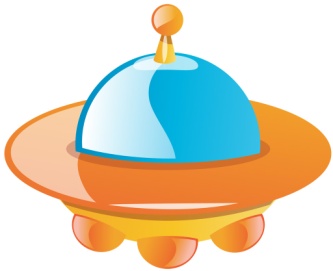 日
日
日
月
月
日
＋
＋
答え
明
日
いどうします！
２
組み合わせてできる漢字を答えよう
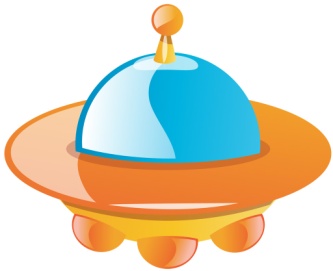 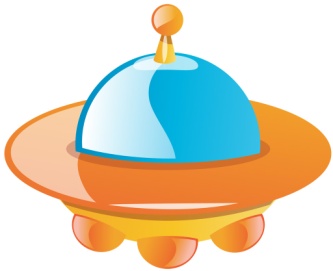 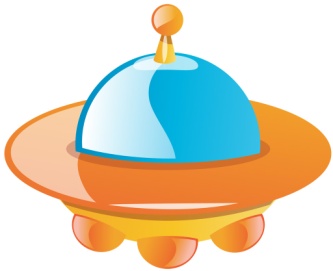 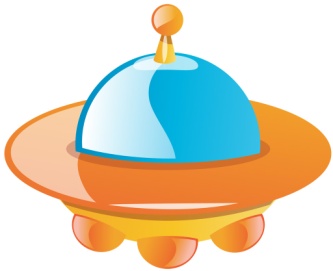 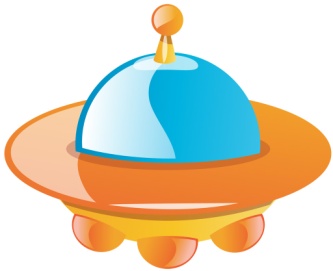 木
木
木
木
木
木
木
木
木
木
＋
＋
＋
＋
答え
森
林
いどうします！
３
組み合わせてできる漢字を答えよう
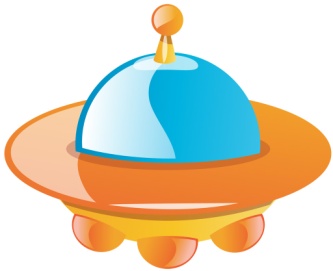 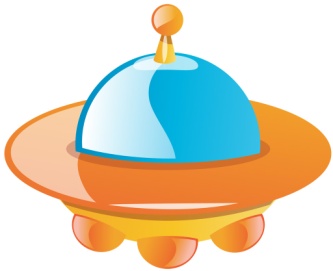 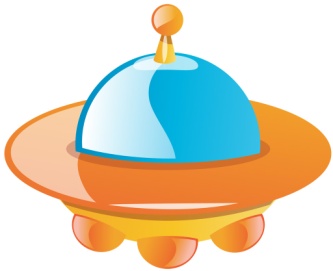 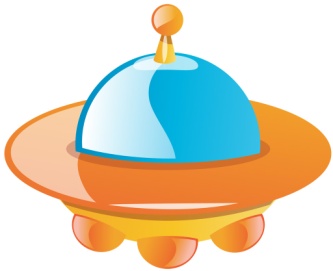 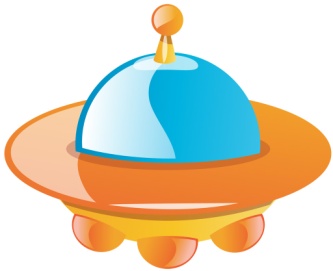 土
日
寸
日
門
日
門
土
寸
日
＋
＋
＋
＋
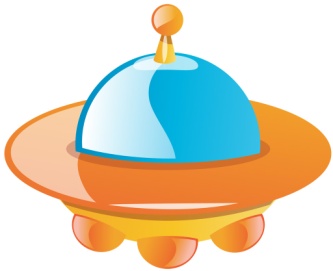 答え
時
間
いどうします！
４
組み合わせてできる漢字を答えよう
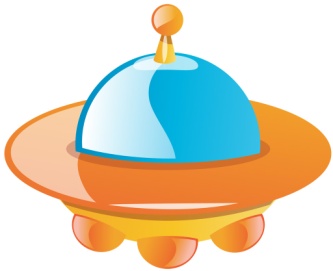 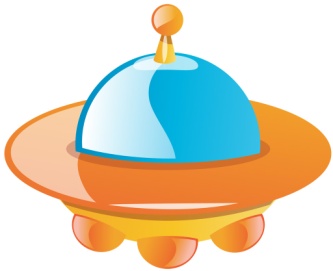 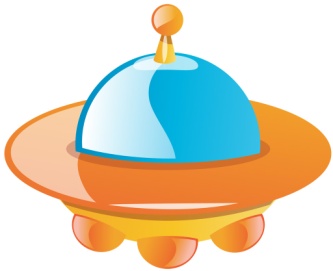 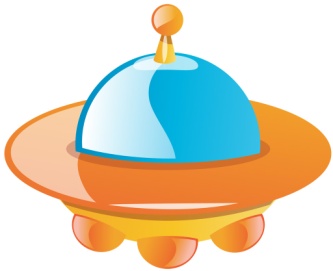 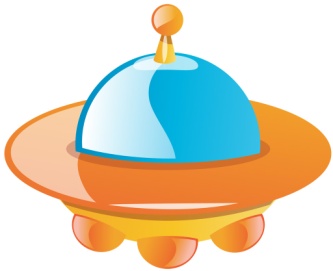 玉
口
言
五
口
口
口
玉
言
五
＋
＋
＋
＋
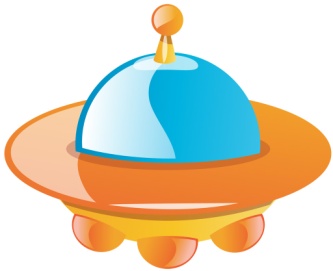 答え
国
語
いどうします！
５
組み合わせてできる漢字を答えよう
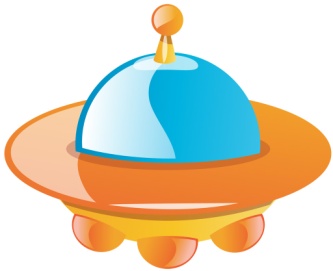 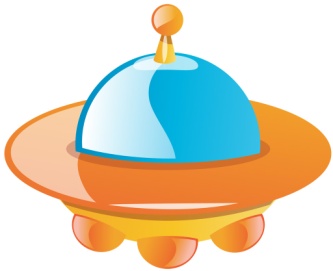 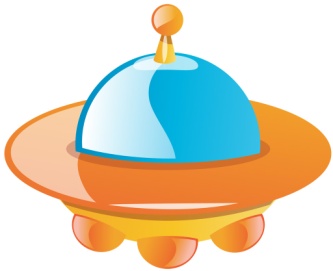 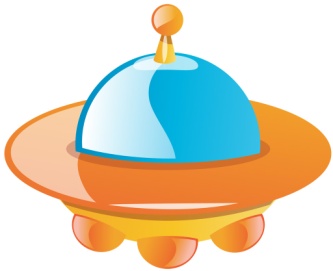 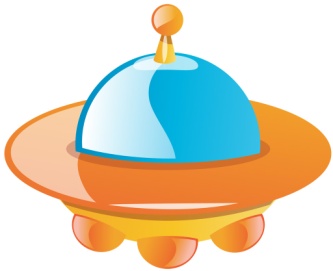 口
口
車
二
ム
口
ム
口
車
二
＋
＋
＋
＋
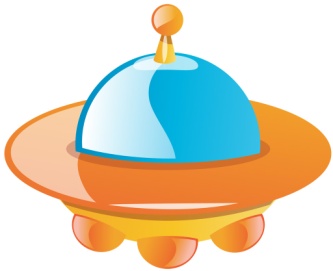 答え
回
転
いどうします！